Developing a 24-Hr Regional DTA Model for Use in Operations Planning
Lili (Leo) Luo, P.E., ITS & Safety Engineer
Sarath Joshua, P.E., Ph.D., ITS & Safety Program Manager
Project Background
Internal Testing of DynusT and Multi-Resolution Modeling Two Years Ago

Develop a 24 hr Regional DynusT DTA Model
MAG DynusT Model Network
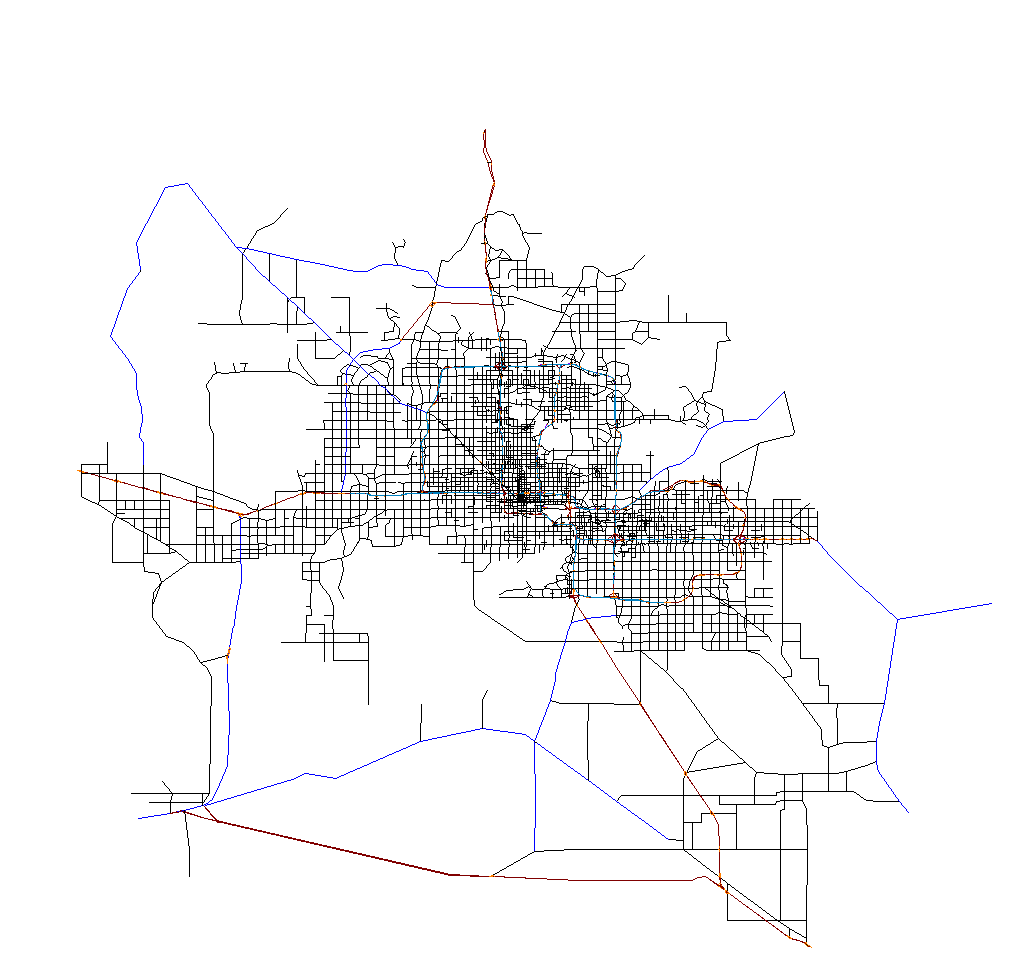 11,200 Sq Miles
# of links: 24869 
# of nodes: 11550 
# of signalized intersections: 2933
# of zones: 2006
10+ Million Trips
Initial Demand
Original Travel Demand Tables

NHTS Directional Departure Time Distribution by Trip Purpose
Traffic Flow Models
Traffic Flow Models
Freeway
Major Arterial
Minor Road
Count Calibration
Convergence
Relative Gaps (20 iterations)

AM
5.5%

PM
8.1%
Count Validation
[Speaker Notes: Count data not used in Calibration, have to assume the percentage of SOV, HOV and Truck (no classification count with TMCs)
Spot Check
Network coding issues may still exist on arterials. 
With the calibration tools provided and data, it is expected to improve.]
Bottleneck Validation
AM
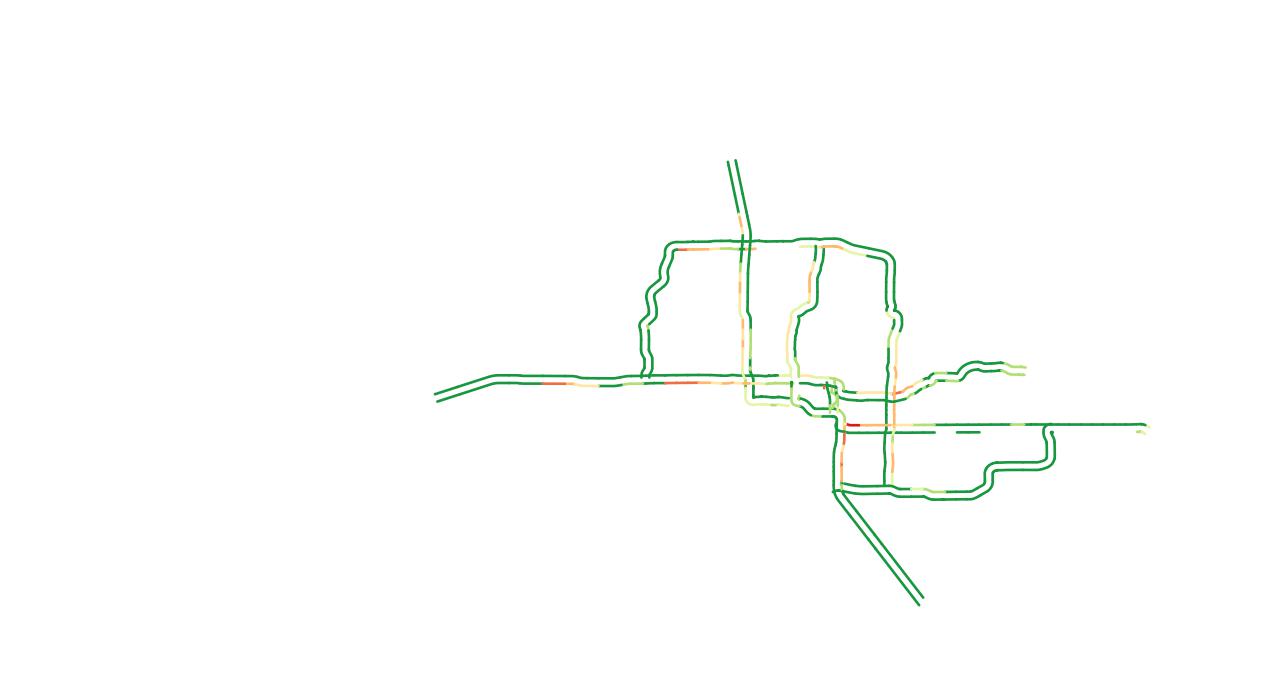 MAG Bottleneck Study 2003 from 7:00AM-7:30AM
DynusT Bottleneck from 7:00AM-7:30AM
Bottleneck Validation
PM
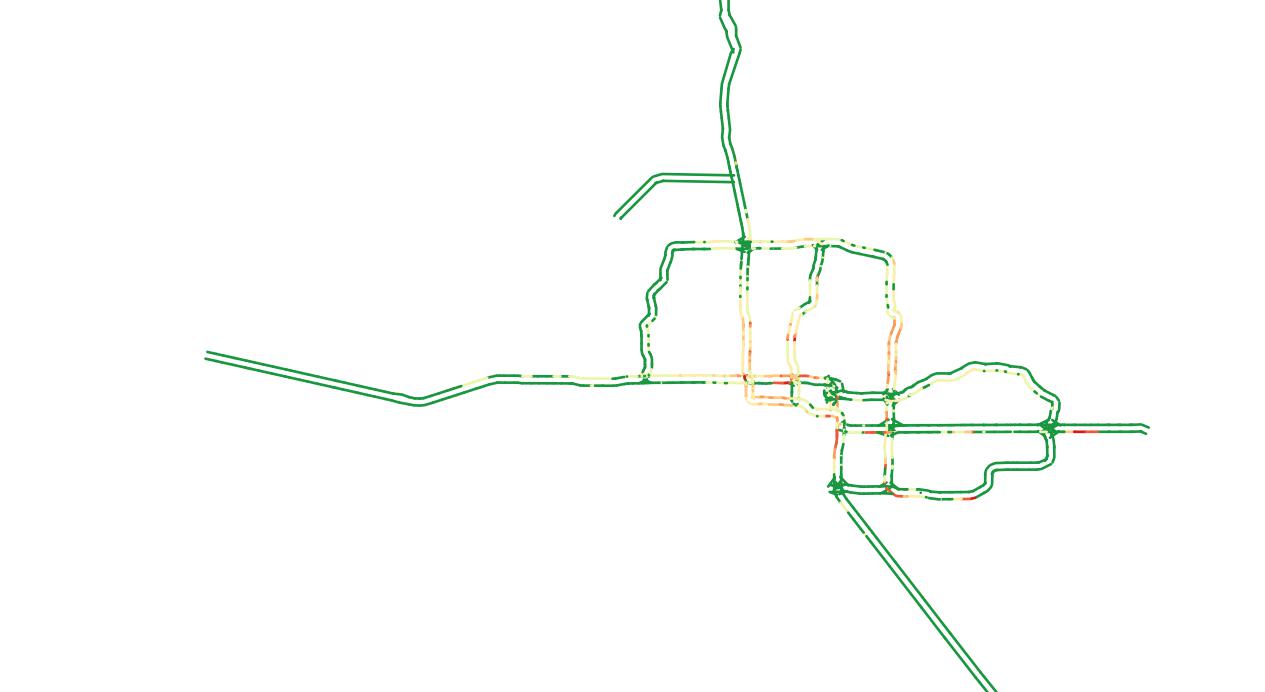 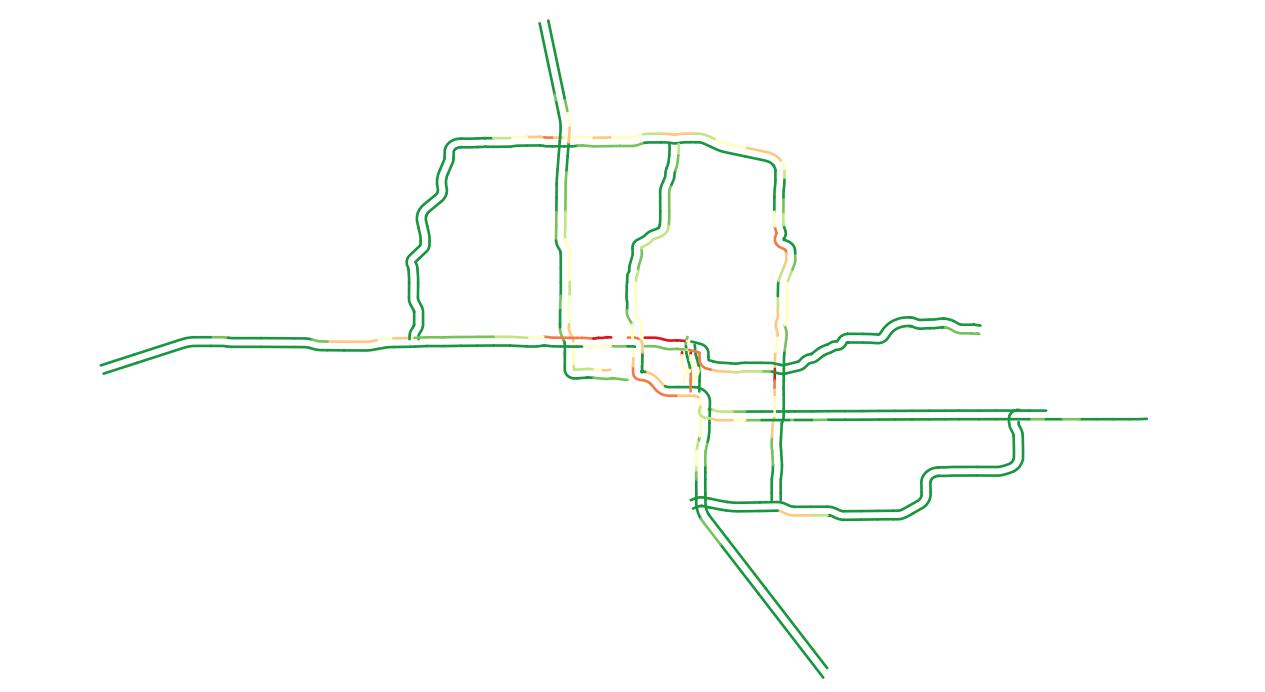 MAG Bottleneck Study 2003 from 5:00PM-5:30PM
DynusT Bottleneck from 5:00PM-5:30PM
Travel Time Comparison
Application of the Model
Loop 101 Integrated Corridor Management
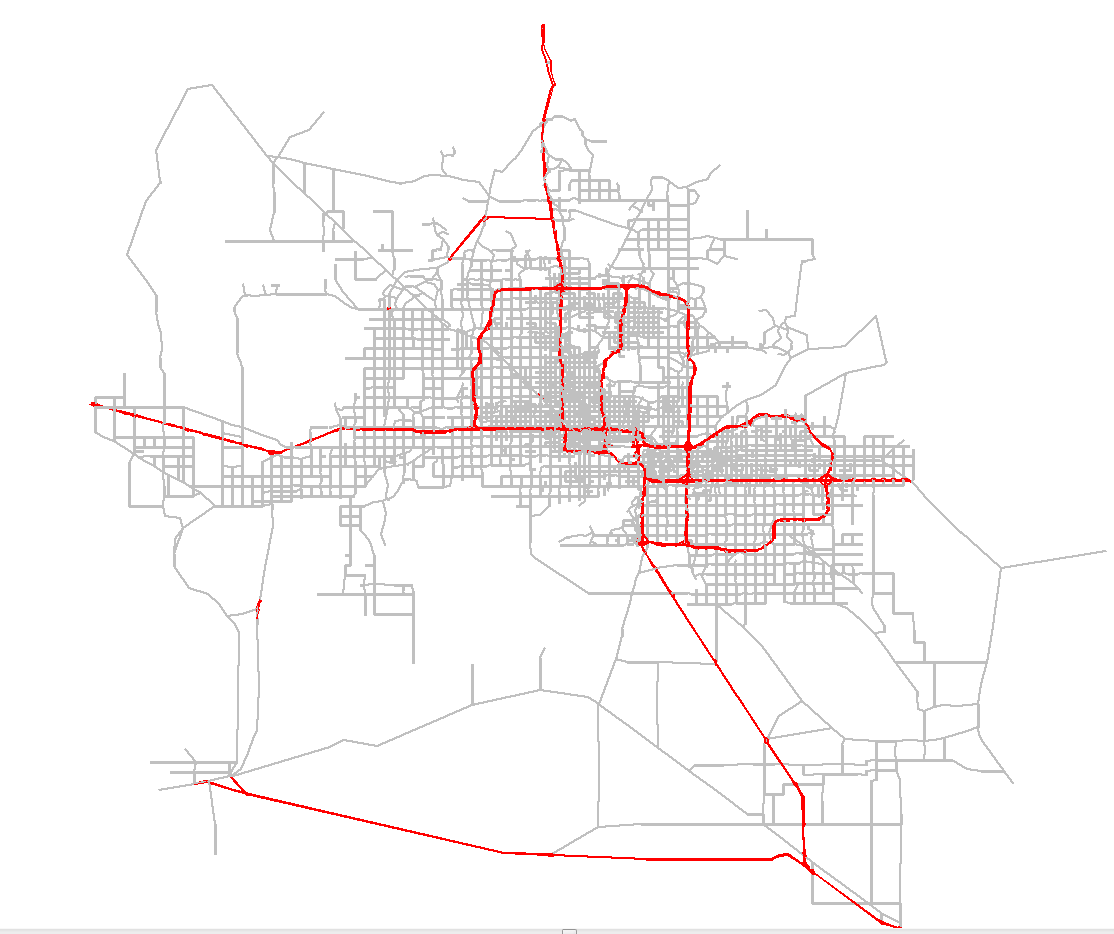 City of Scottsdale
Loop 101
[Speaker Notes: Need to know where traffic is going in the event of freeway crashes
Focus resources on arterials that are heavily impacted
Coordinate among agencies to reduce congestion, improve safety]
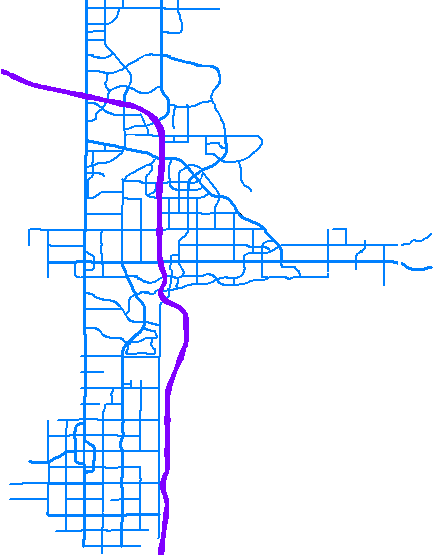 PINNACLE PEAK
PIMA FWY / LOOP 101
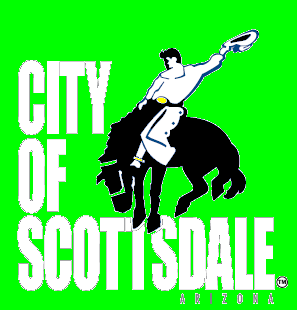 The Original Plan
LOCAL INCIDENT DETOUR PLAN
SECTOR 3
THOMPSON PEAK
101 FREEWAY
D.M.S.
BELL
GREENWAY
THUNDERBIRD
SECTOR 2
FRANK LLOYD WRIGHT
STRATEGIC SECTOR #
CACTUS
D.M.S.
D.M.S.
SHEA
D.M.S.
D.M.S.
92nd
124th
96th
SAMPLE INCIDENT LOCATION
136th
DOUBLETREE
VIA DE VENTURA
McCORMICK
D.M.S.
POSSIBLE DETOUR ROUTES
INDIAN BEND
D.M.S.
McDONALD
LOCAL DYNAMIC MESSAGE SIGN
D.M.S.
D.M.S.
CHAPARRAL
SECTOR 1
D.M.S.
D.M.S.
INDIAN SCHOOL
D.M.S.
D.M.S.
D.M.S.
D.M.S.
D.M.S.
THOMAS
McDOWELL
Note: Scottsdale does not control any of the freeway interchange signals south of Indian Bend.  In order to have better remote control of traffic exiting the freeway during an incident we would need communications to those signals.
64th
D.M.S.
McKELLIPS
PIMA
HAYDEN
SCOTTSDALE
Performance
12 scenarios
Each scenario includes the entire region
8 hr simulation period
30 minutes of model run
30 minutes of result loading
Freeway Statistics
Upstream Flow
Freeway Statistics
Upstream Speed
Freeway Statistics
Upstream Travel Time
Freeway Statistics
Unstable Speed Further Upstream
Freeway Statistics
6 Miles Upstream
Arterial Statistics
Suggested Diversion Routes
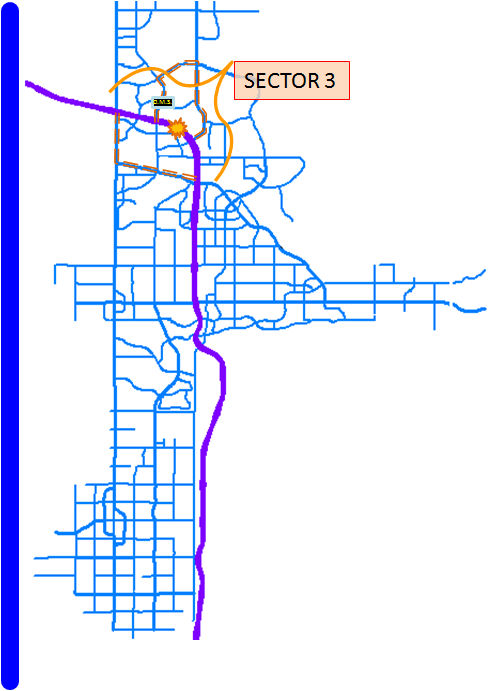 Arterial Statistics
Hayden NB Traffic Flow
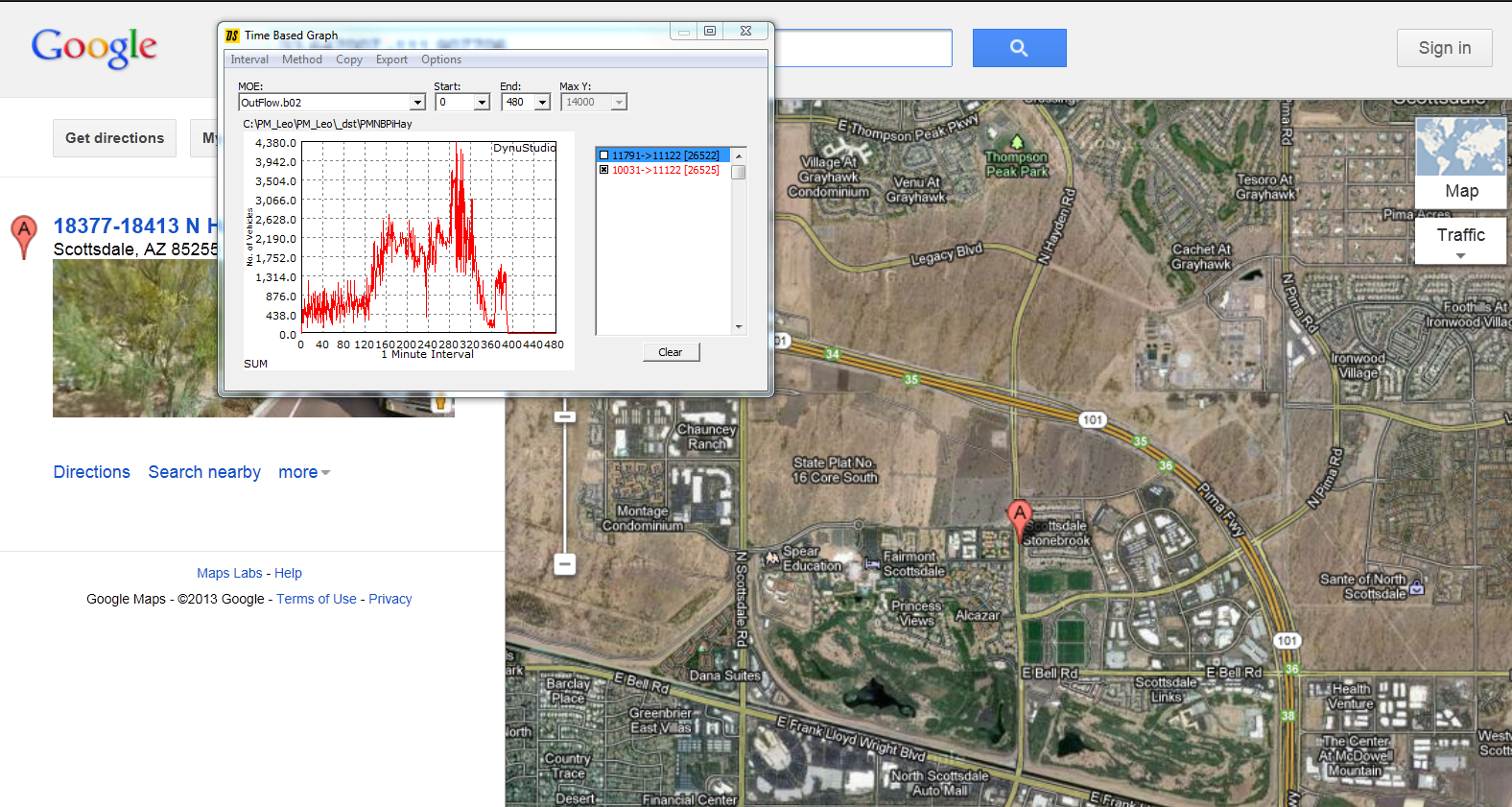 Arterial statistics
Volume
Arterial Statistics
Turning Movement Counts
Recommendations
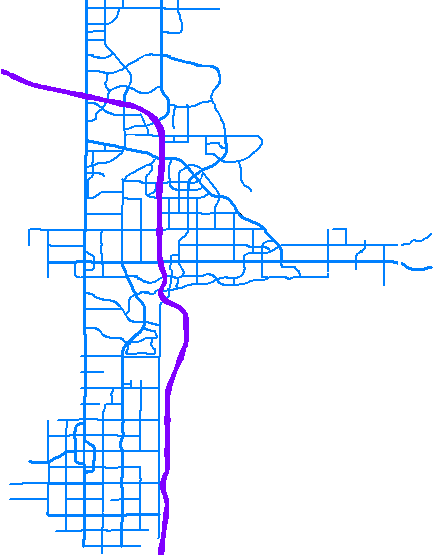 PINNACLE PEAK
SECTOR 3
THOMPSON PEAK
101 FREEWAY
D.M.S.
BELL
GREENWAY
THUNDERBIRD
SECTOR 2
FRANK LLOYD WRIGHT
CACTUS
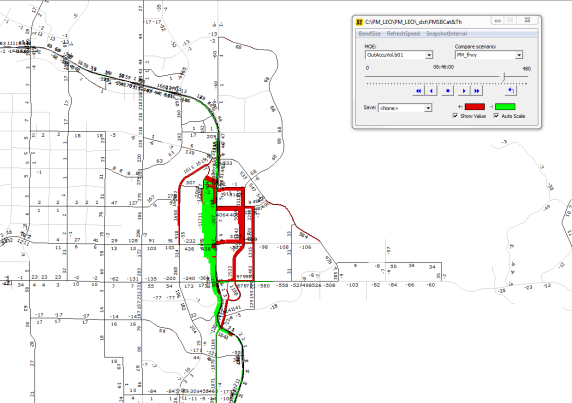 D.M.S.
D.M.S.
SHEA
D.M.S.
D.M.S.
92nd
124th
96th
136th
DOUBLETREE
VIA DE VENTURA
McCORMICK
D.M.S.
INDIAN BEND
D.M.S.
McDONALD
D.M.S.
CHAPARRAL
SECTOR 1
D.M.S.
D.M.S.
INDIAN SCHOOL
D.M.S.
D.M.S.
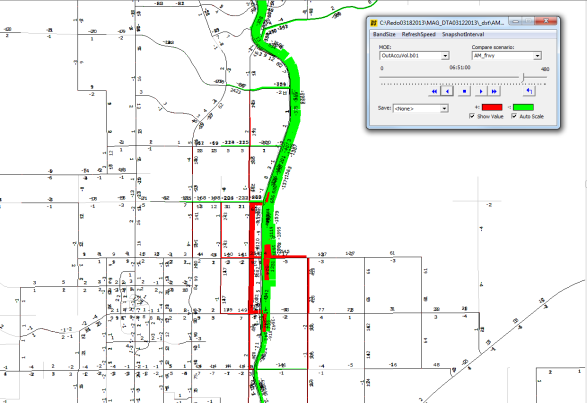 D.M.S.
D.M.S.
D.M.S.
THOMAS
McDOWELL
64th
D.M.S.
McKELLIPS
PIMA
HAYDEN
SCOTTSDALE
Questions
Email: lluo@azmag.gov
Tel: 602-452-5072

Email: sjoshua@azmag.gov
Tel: 602-452-5031
[Speaker Notes: The MAG project webpage is being updated. More detail information will be made available once update is completed.]